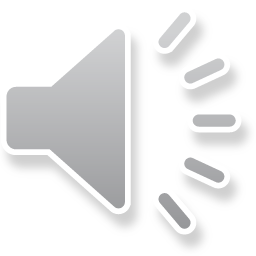 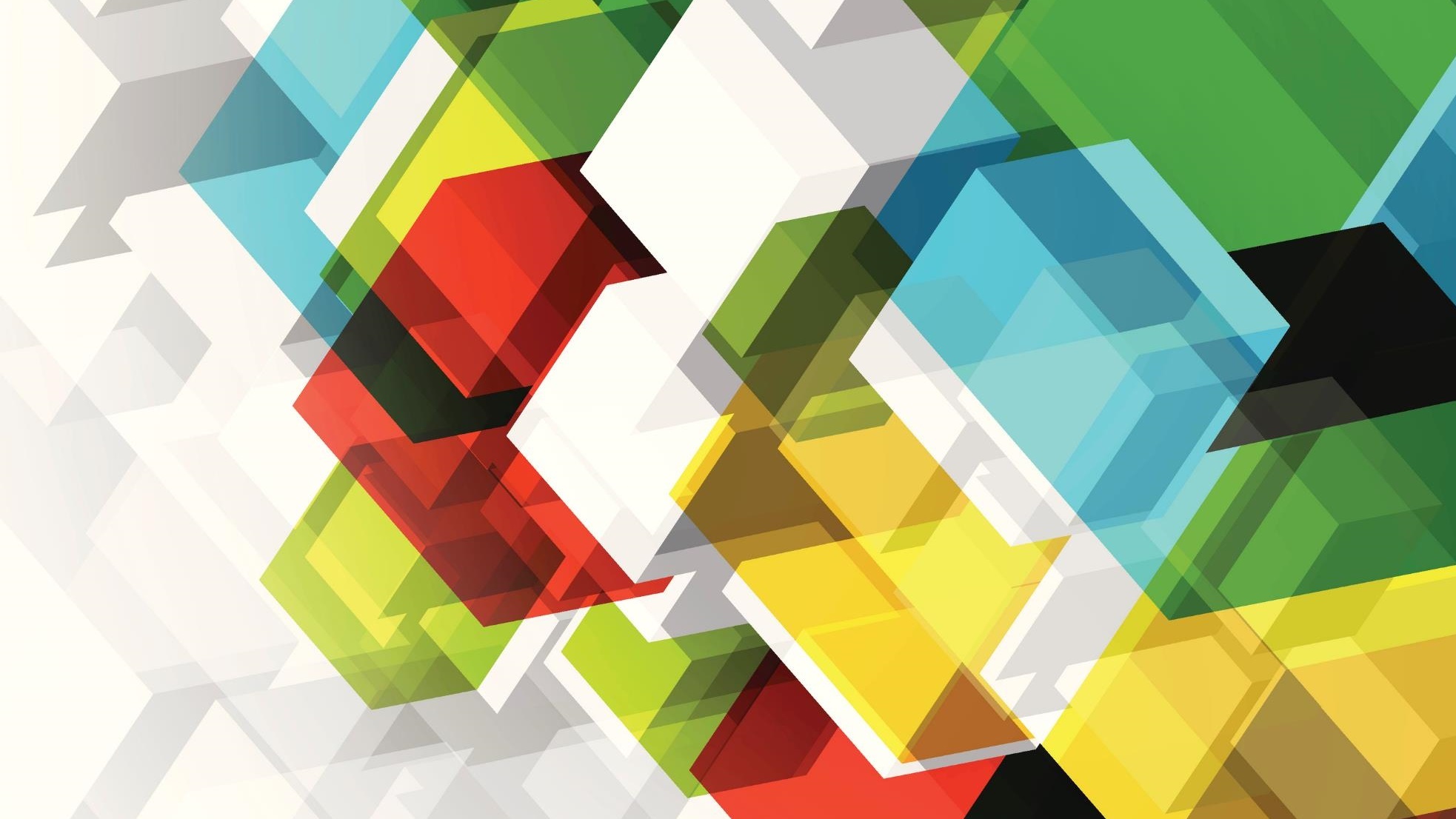 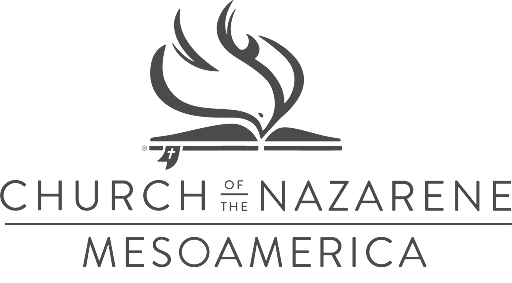 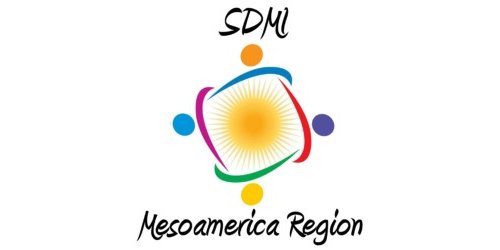 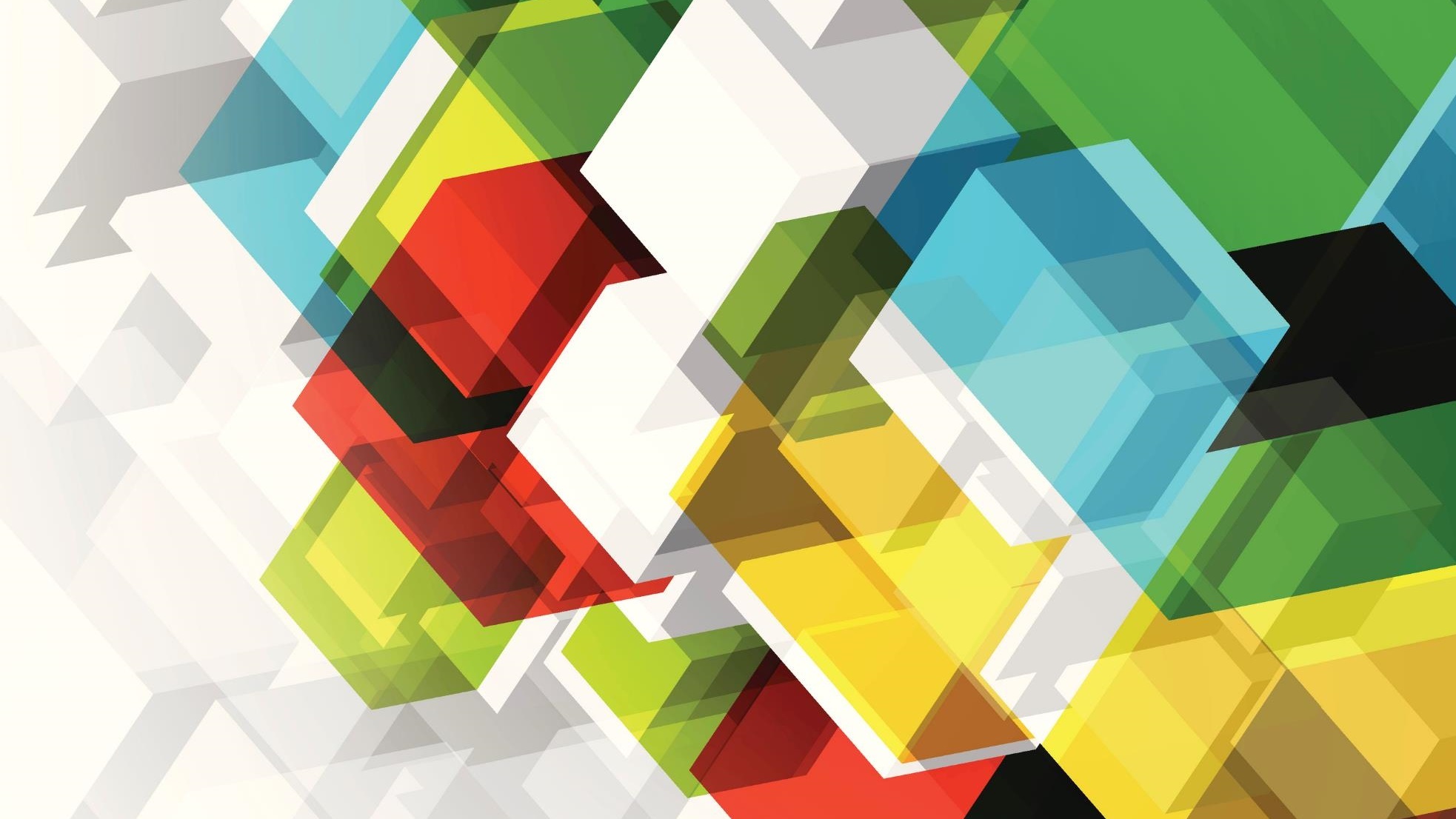 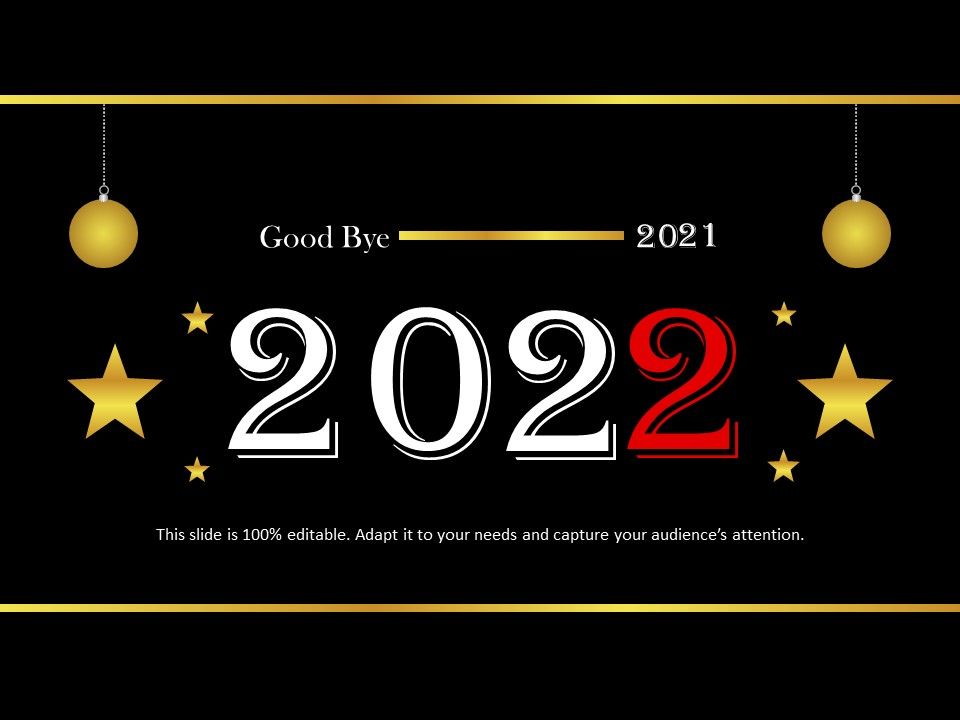 CARPETA EMPHASIS
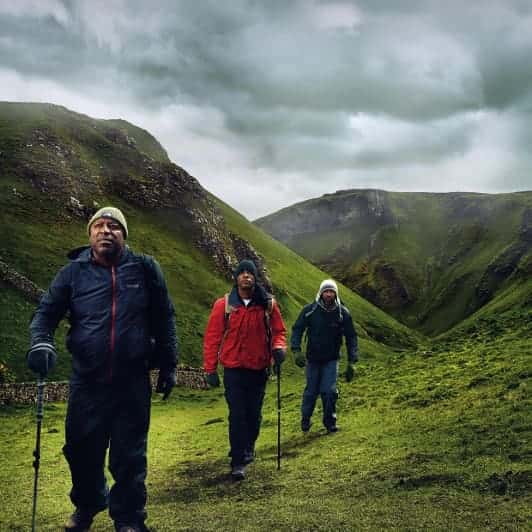 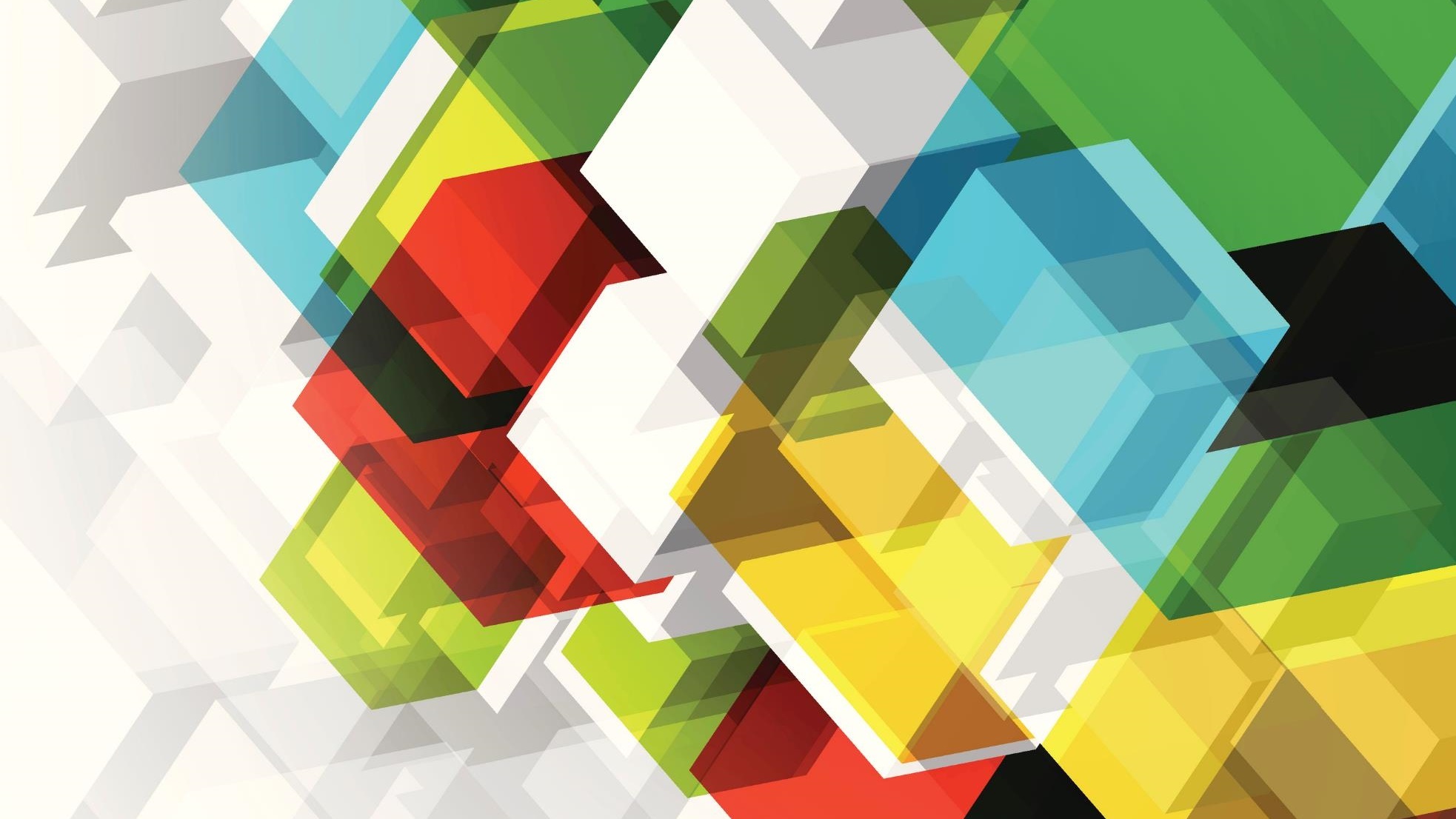 Life
Is
A
Journey...
For all of us,
Someone
Knows when
Our journey
began
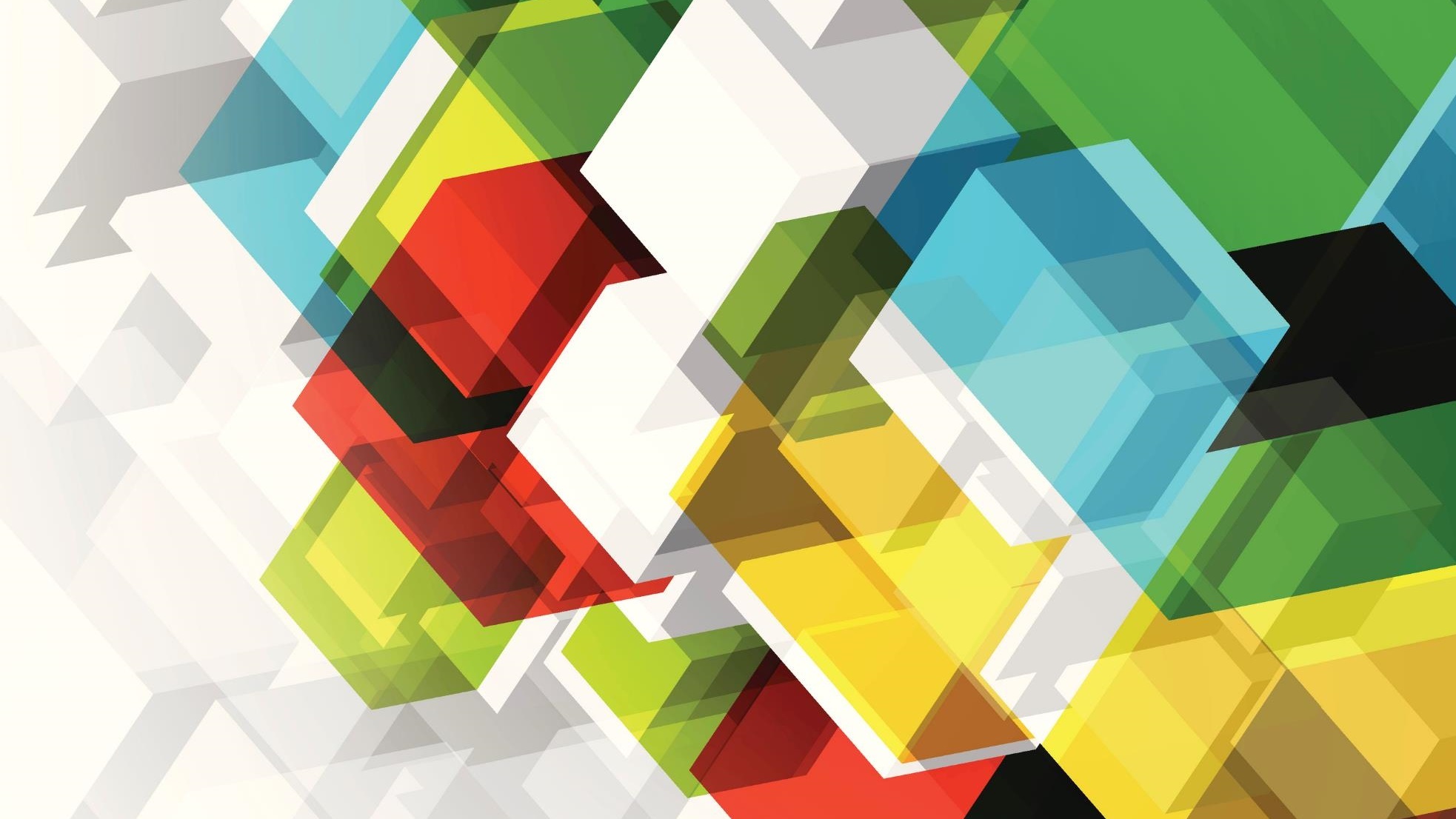 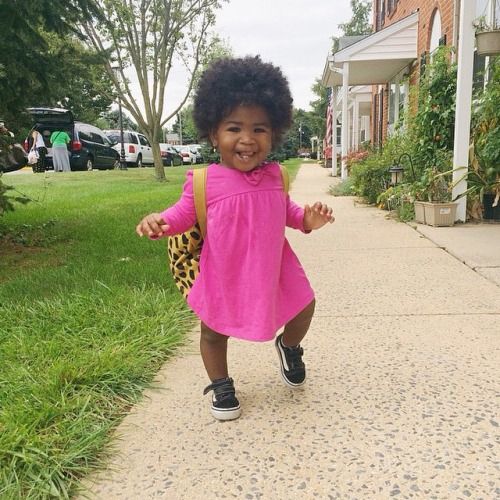 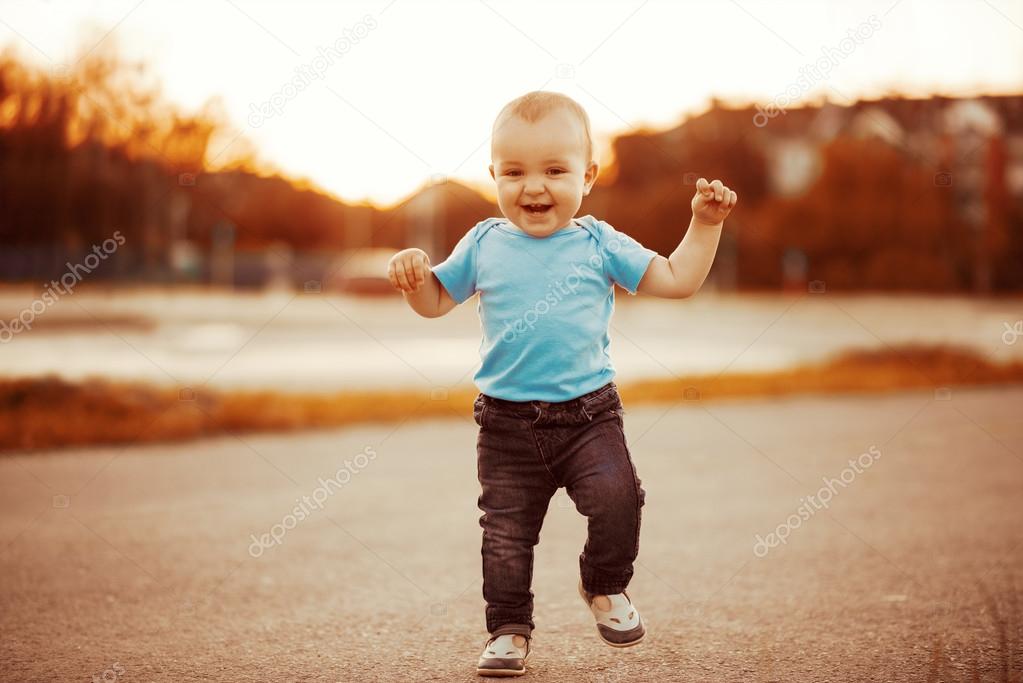 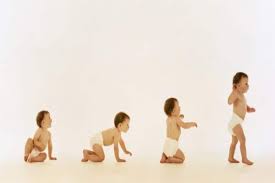 But
No one truly
Knows when
It will
End!
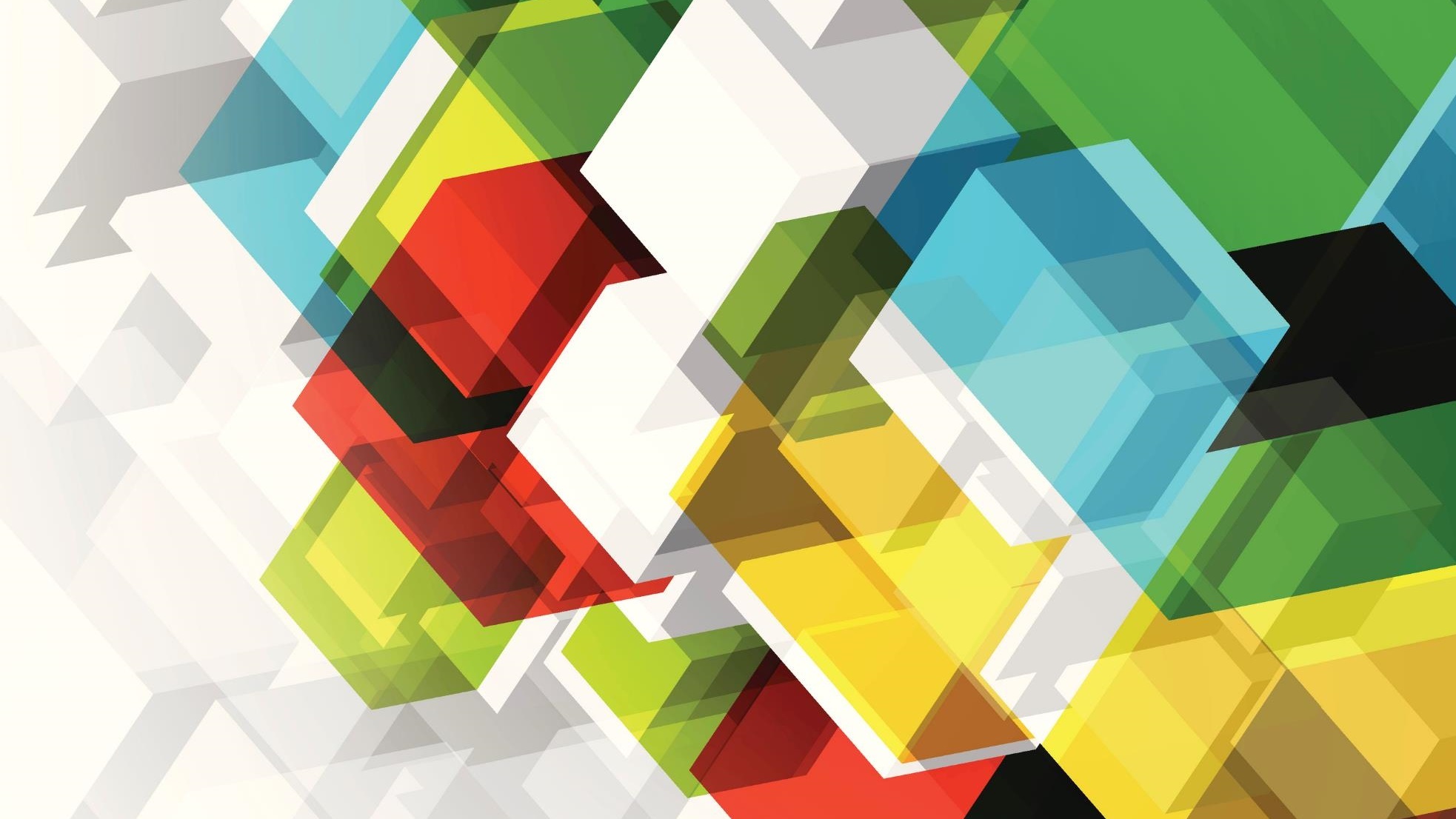 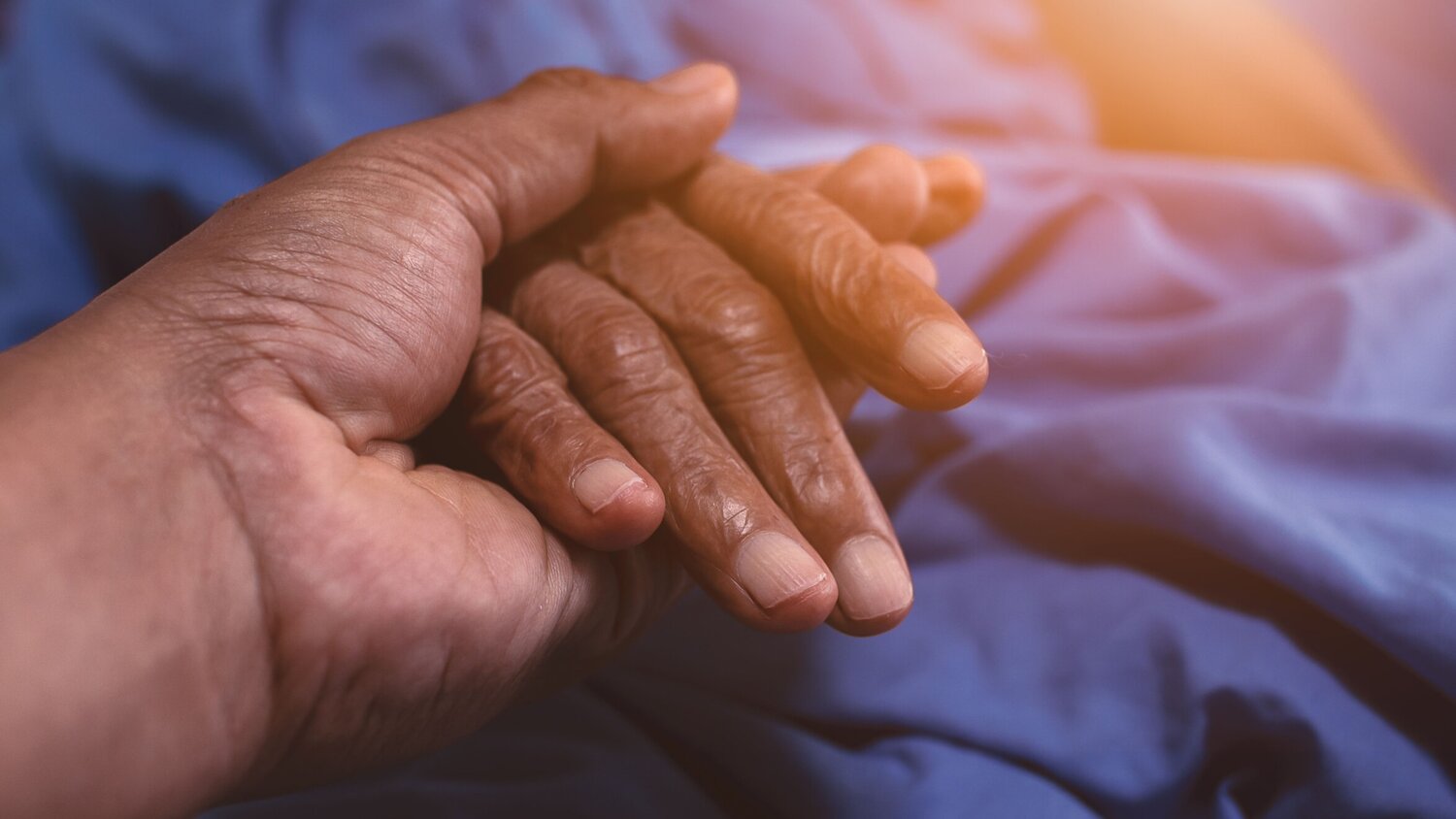 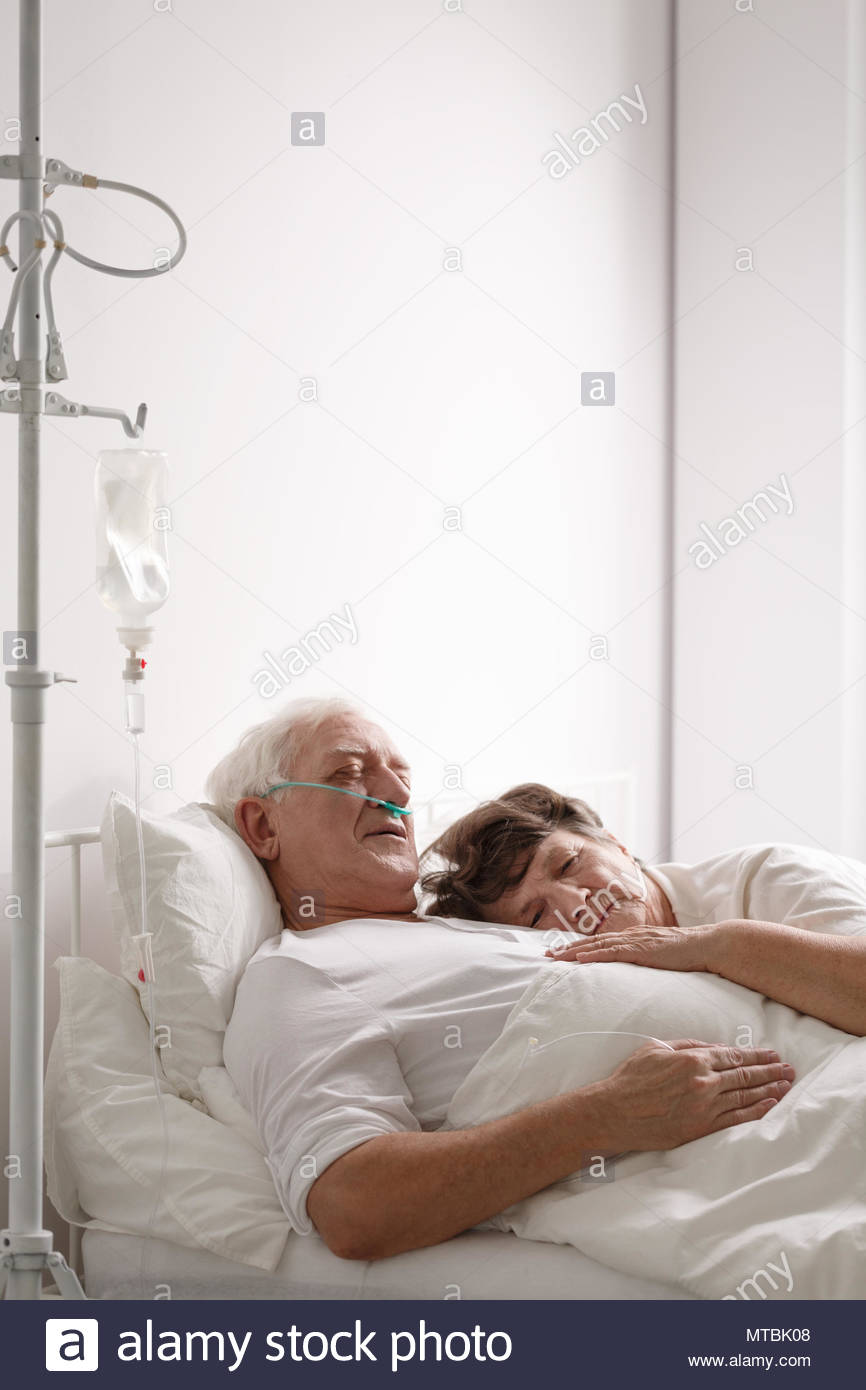 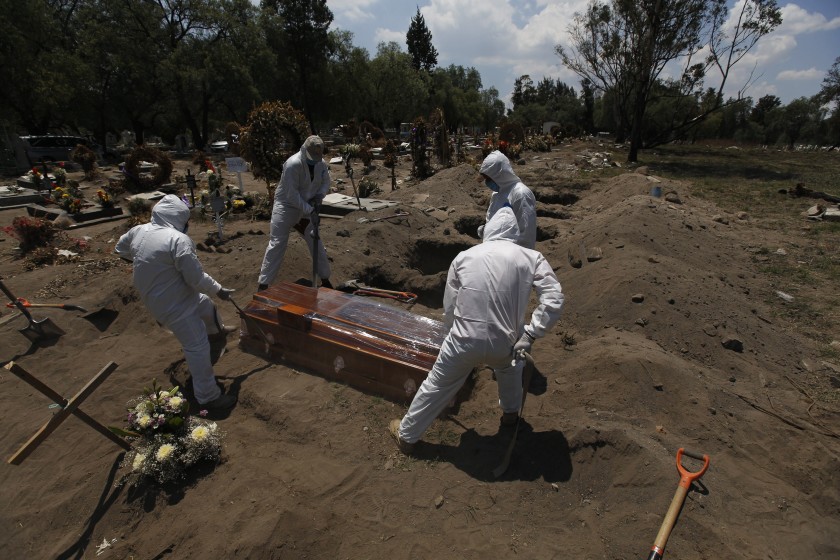 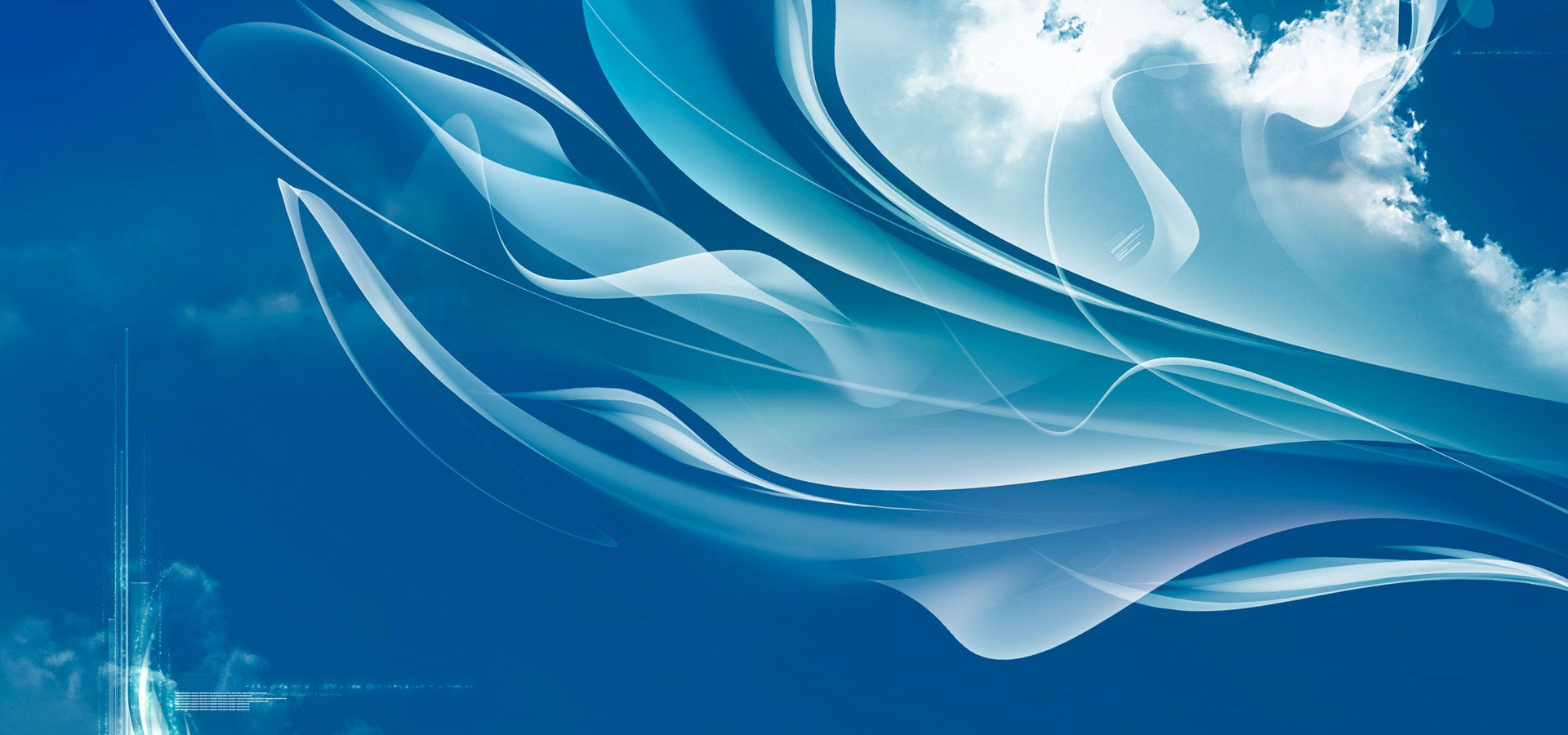 When we accept Christ as our Saviour,  a whole new Journey of life begins
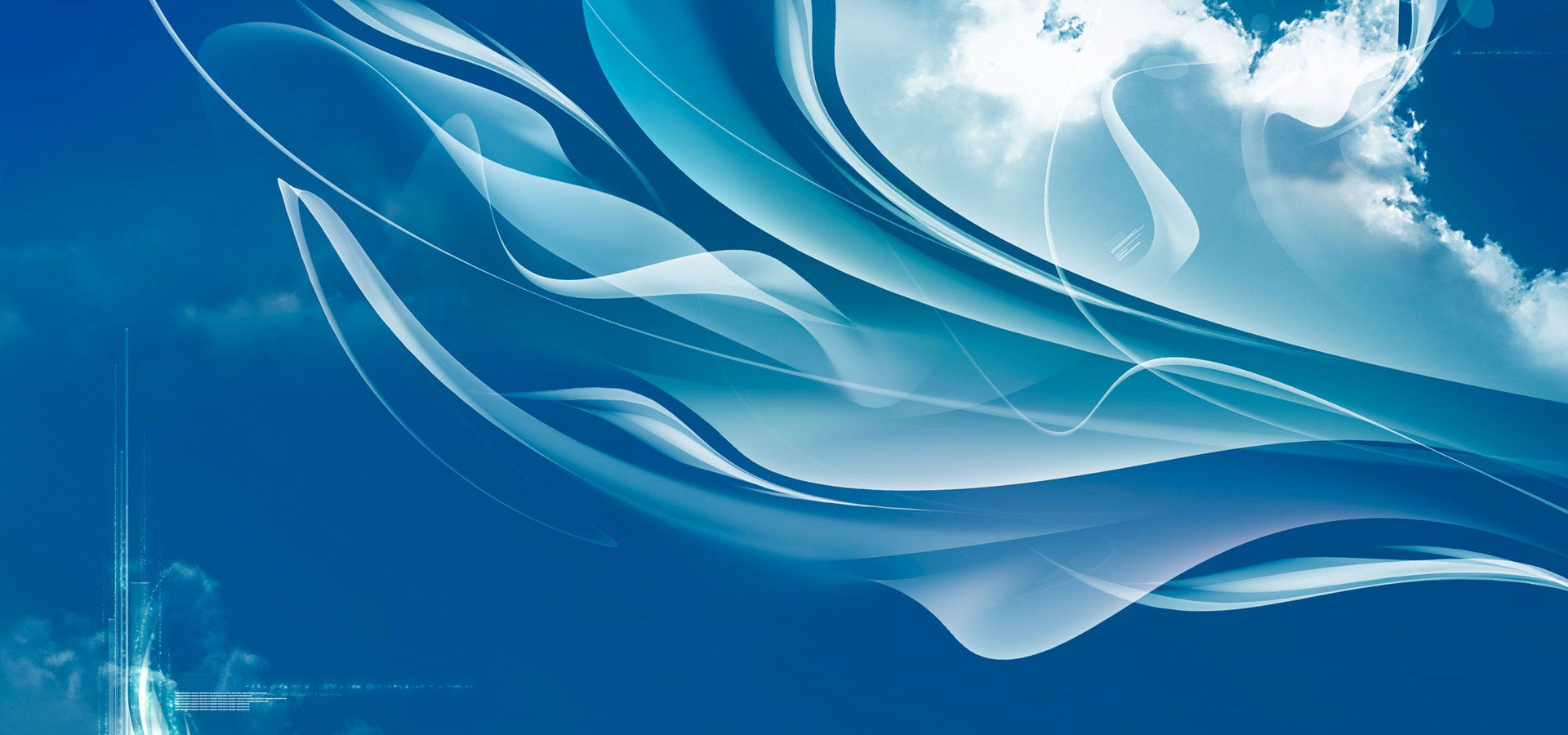 As this journey starts, we are transformed, from a person who is spiritually dead to one who is spiritually alive!
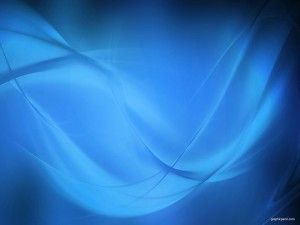 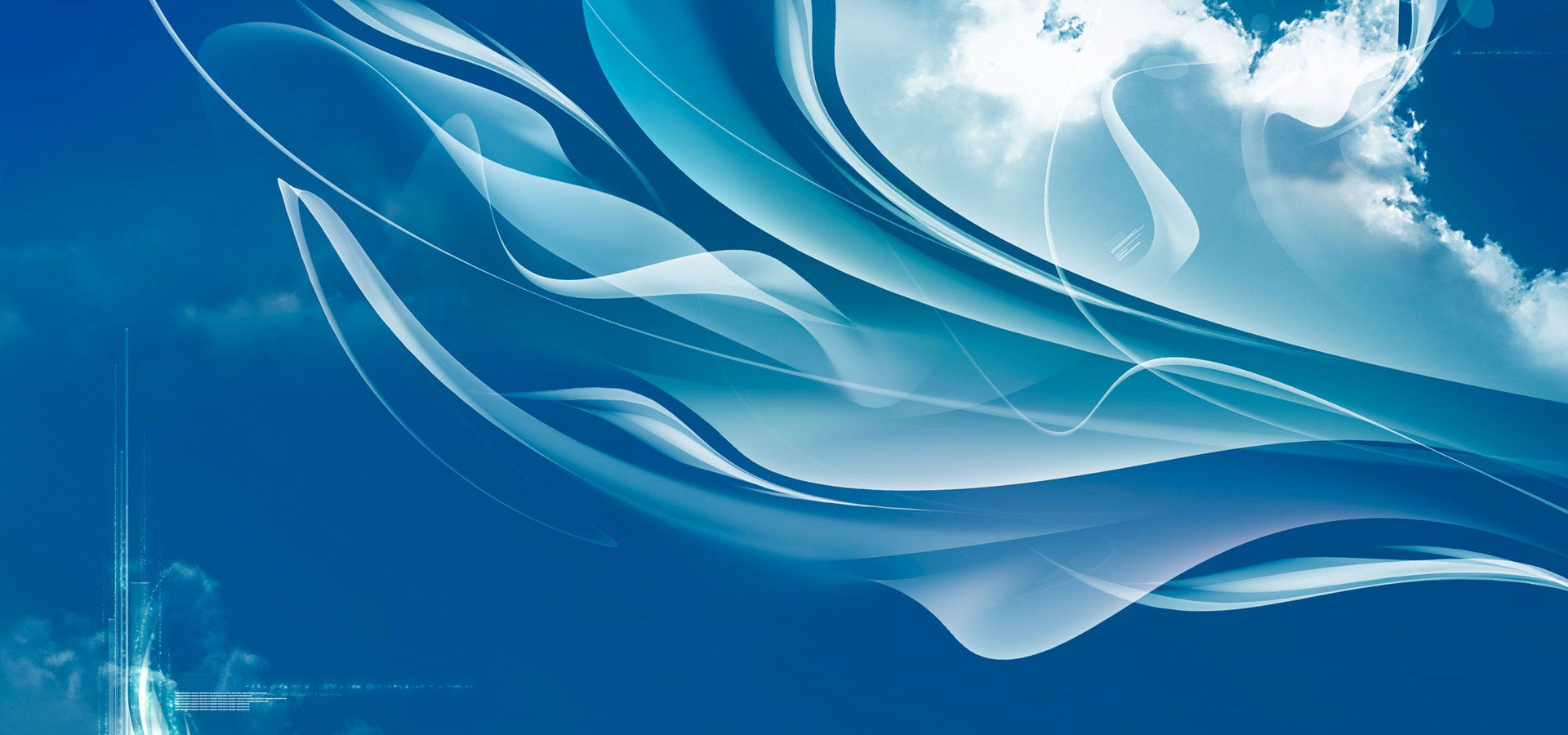 Our spirit will live for eternity. 
It never dies!
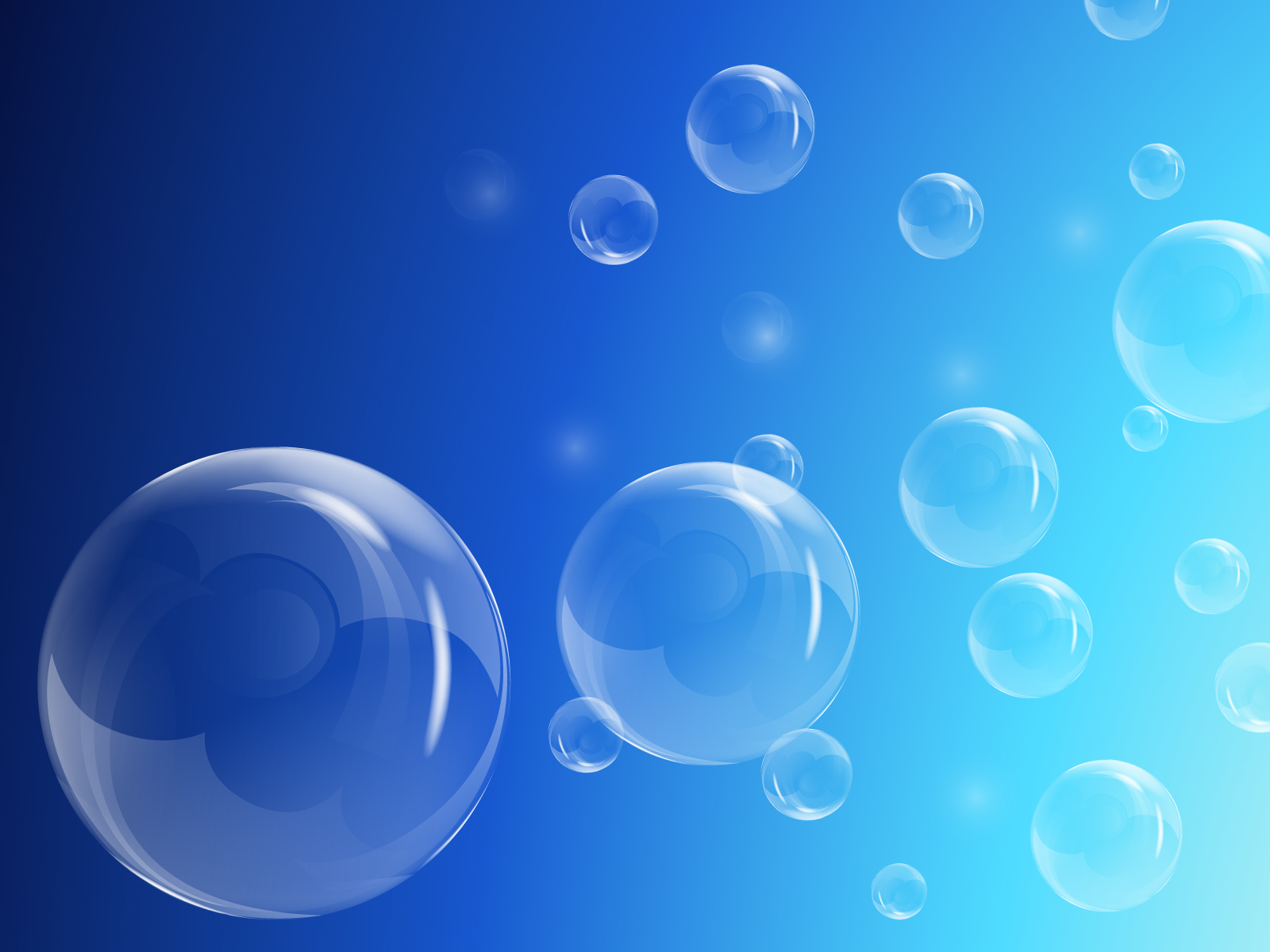 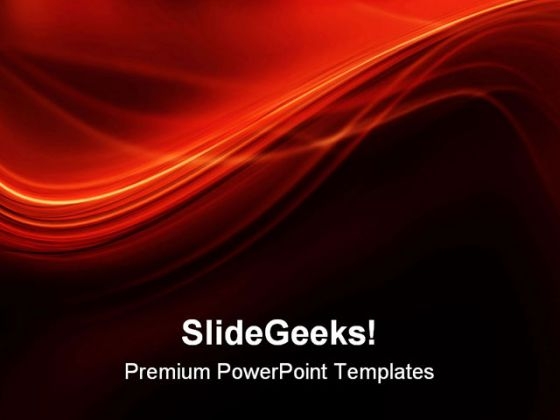 “Eternity” is a very long time!
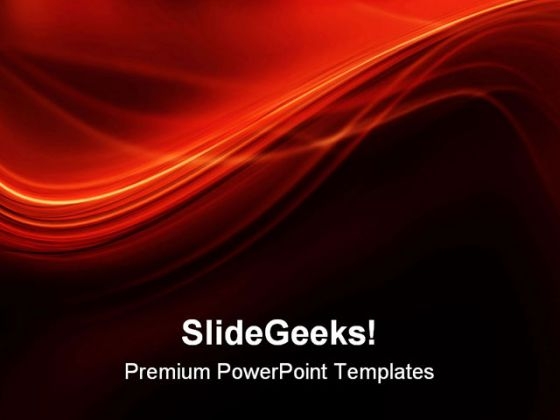 Eternity is a 
very long Journey!
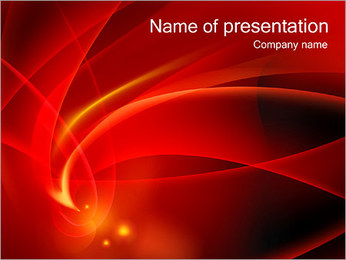 For this journey we must prepare well!
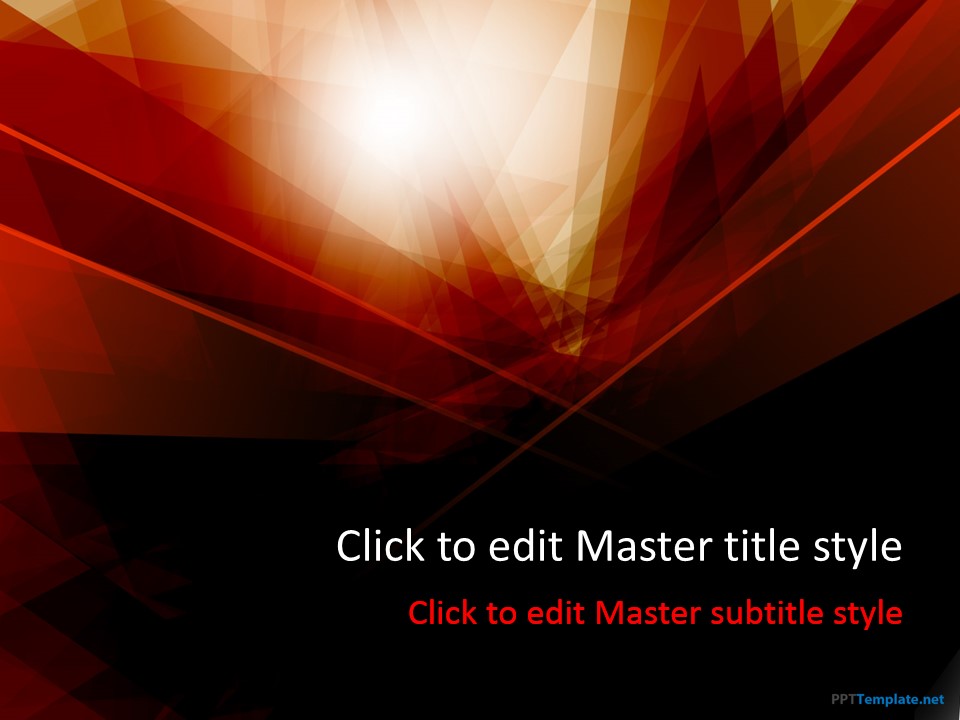 This new journey of life 
is fraught with danger...
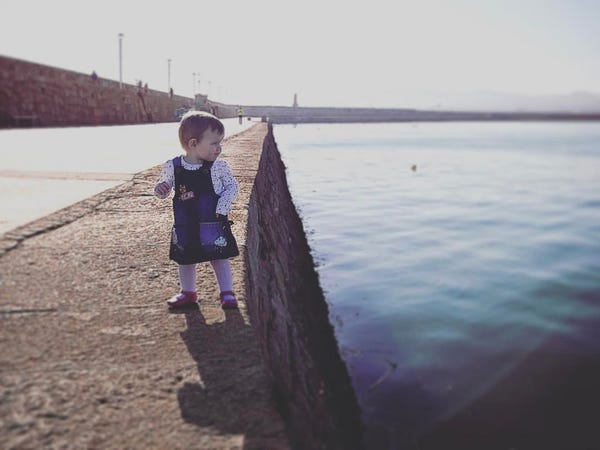 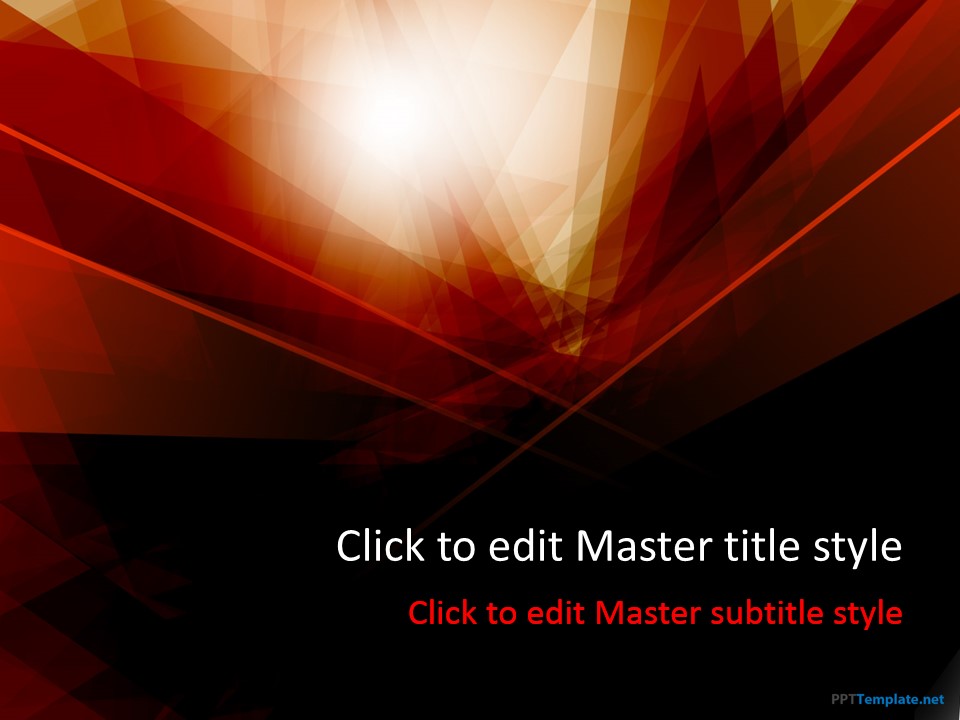 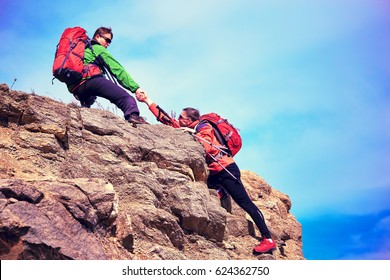 Life seems to always throw danger in your way!
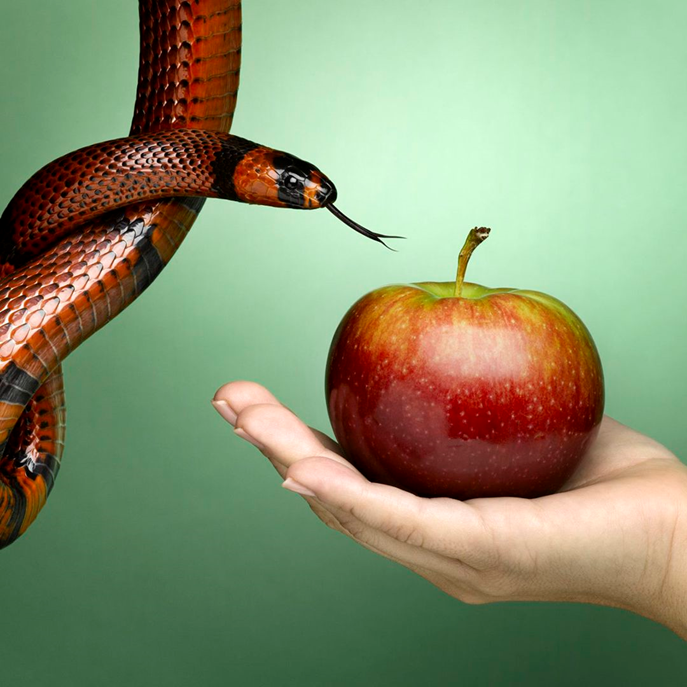 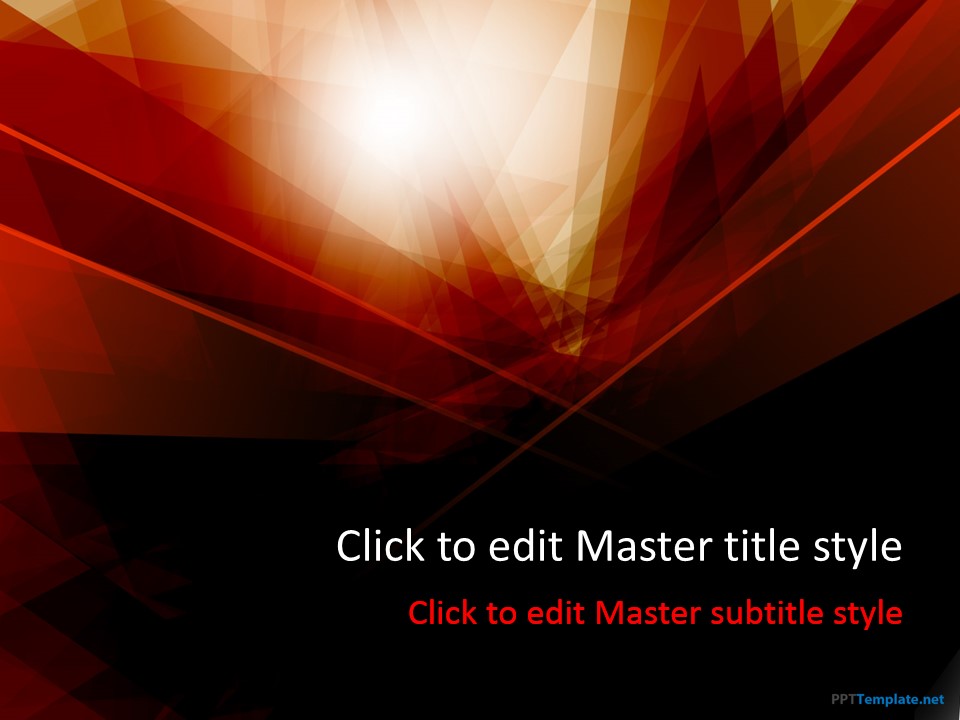 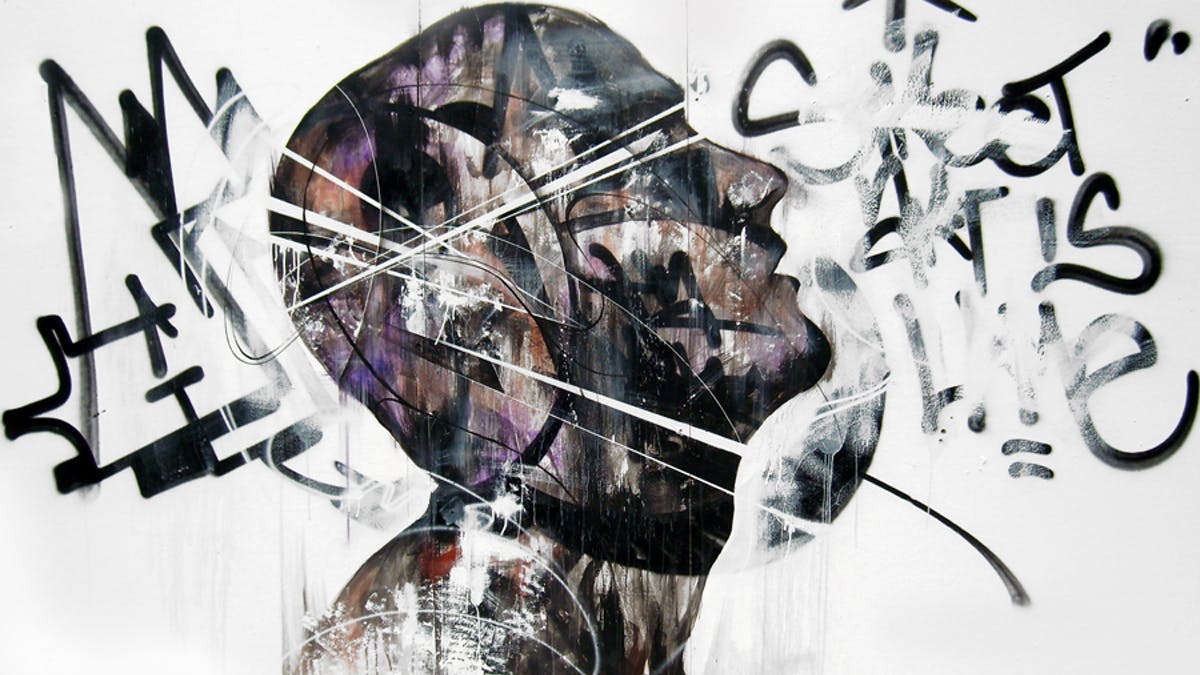 You become a target for your enemy, the devil...
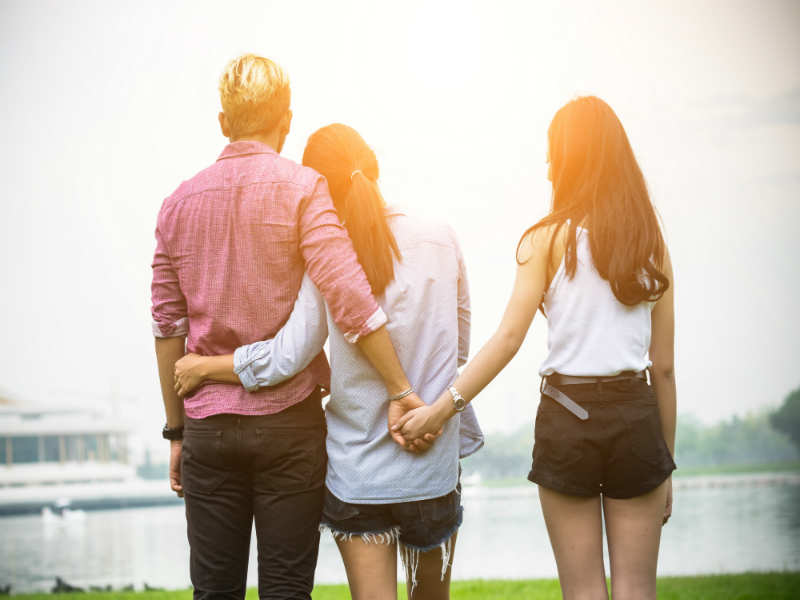 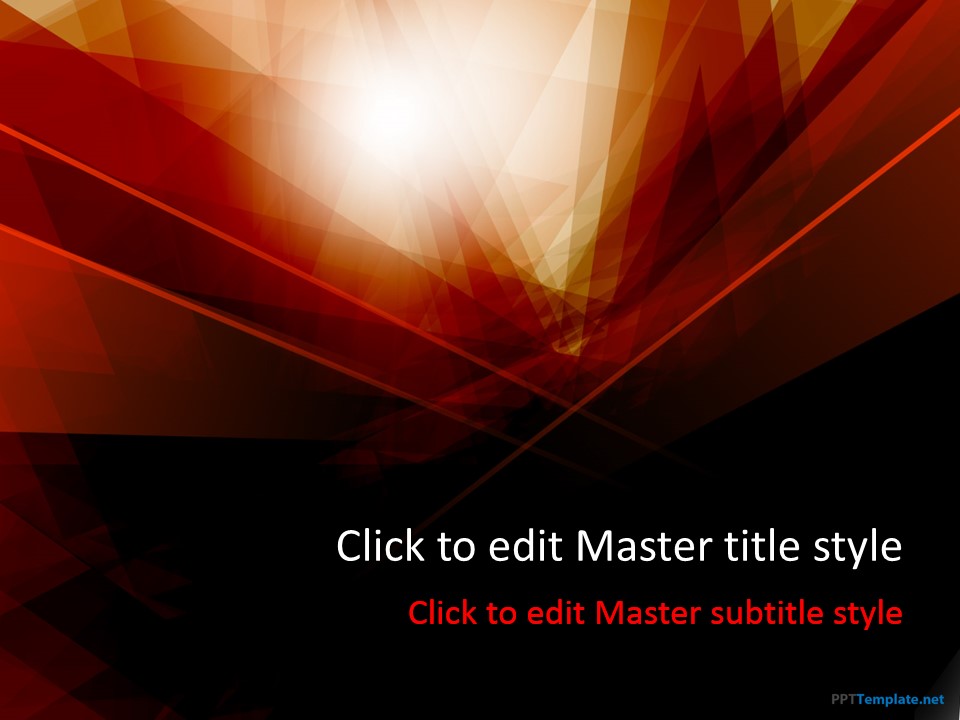 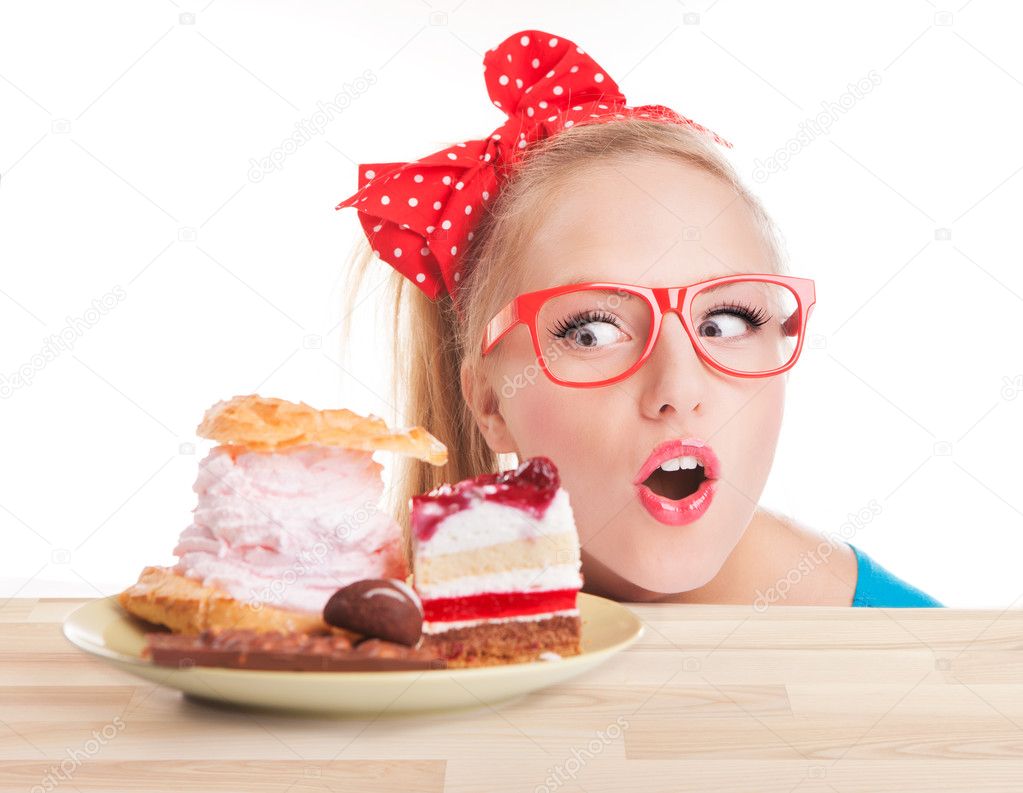 You are tempted on every side...
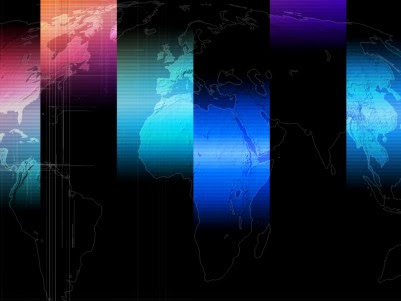 ON THIS 
NEW JOURNEY OF LIFE
YOU’LL NEED HELP
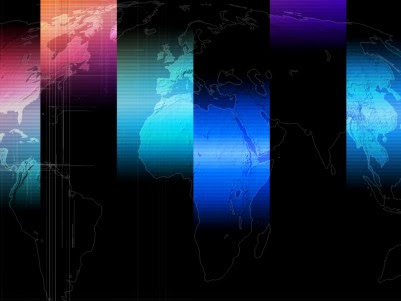 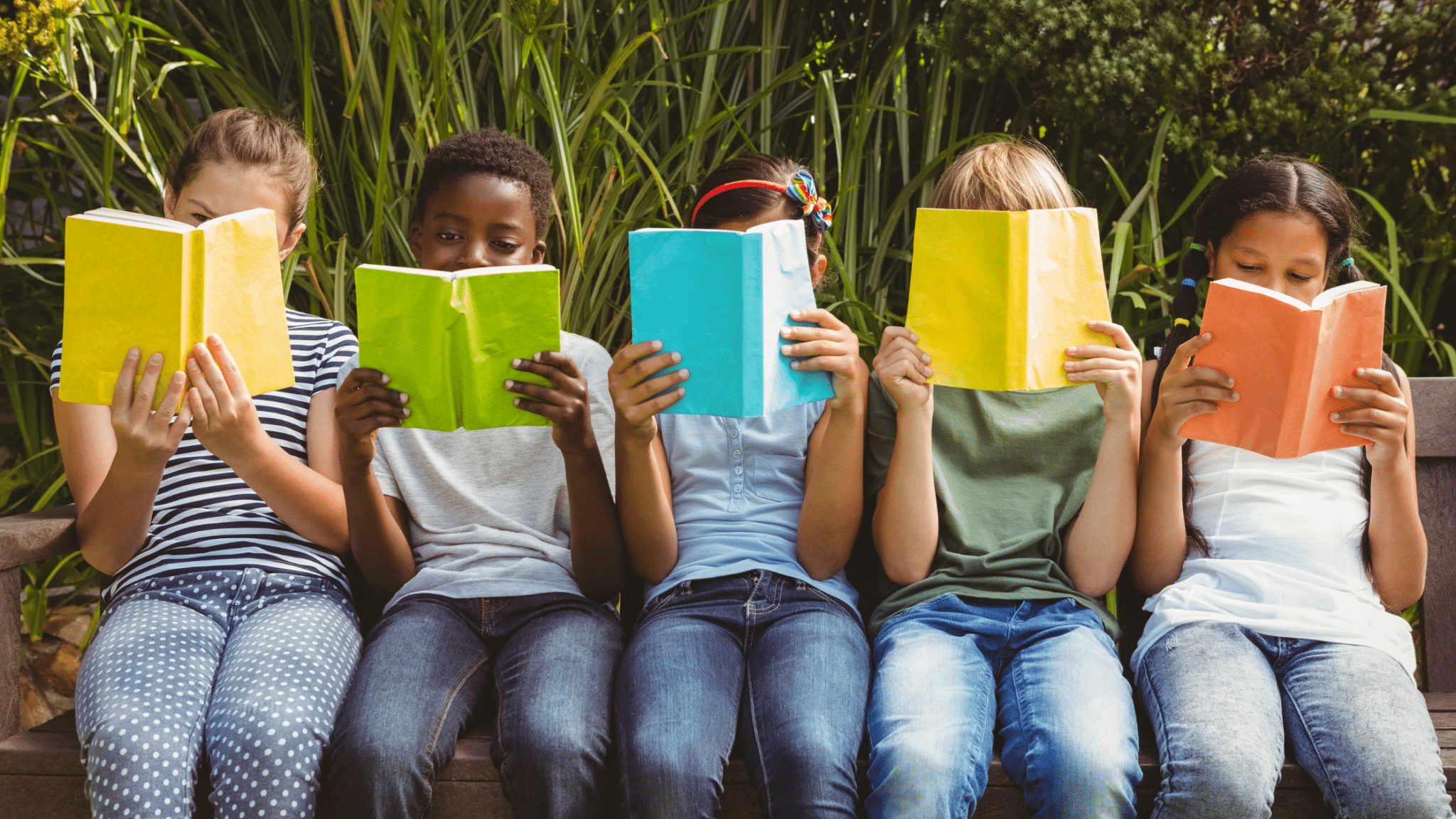 FROM FELLOW 
BELIEVERS
FROM GOD
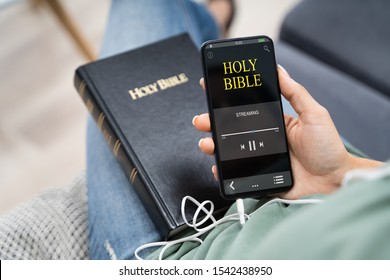 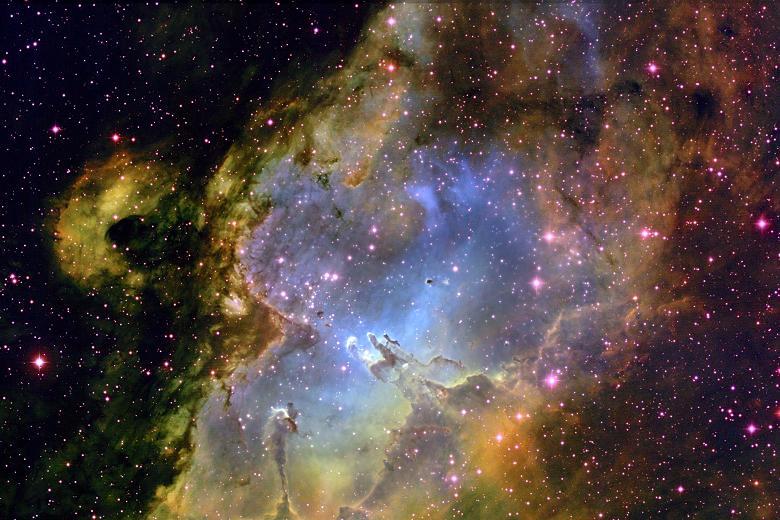 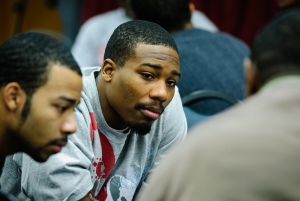 FROM OTHER 
RESOURCES
FROM THE WORD
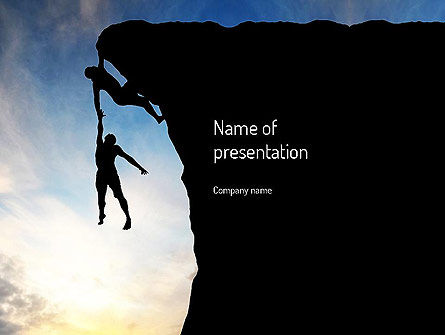 THIS IS EXACTLY
WHY WE CREATED
CARPETA
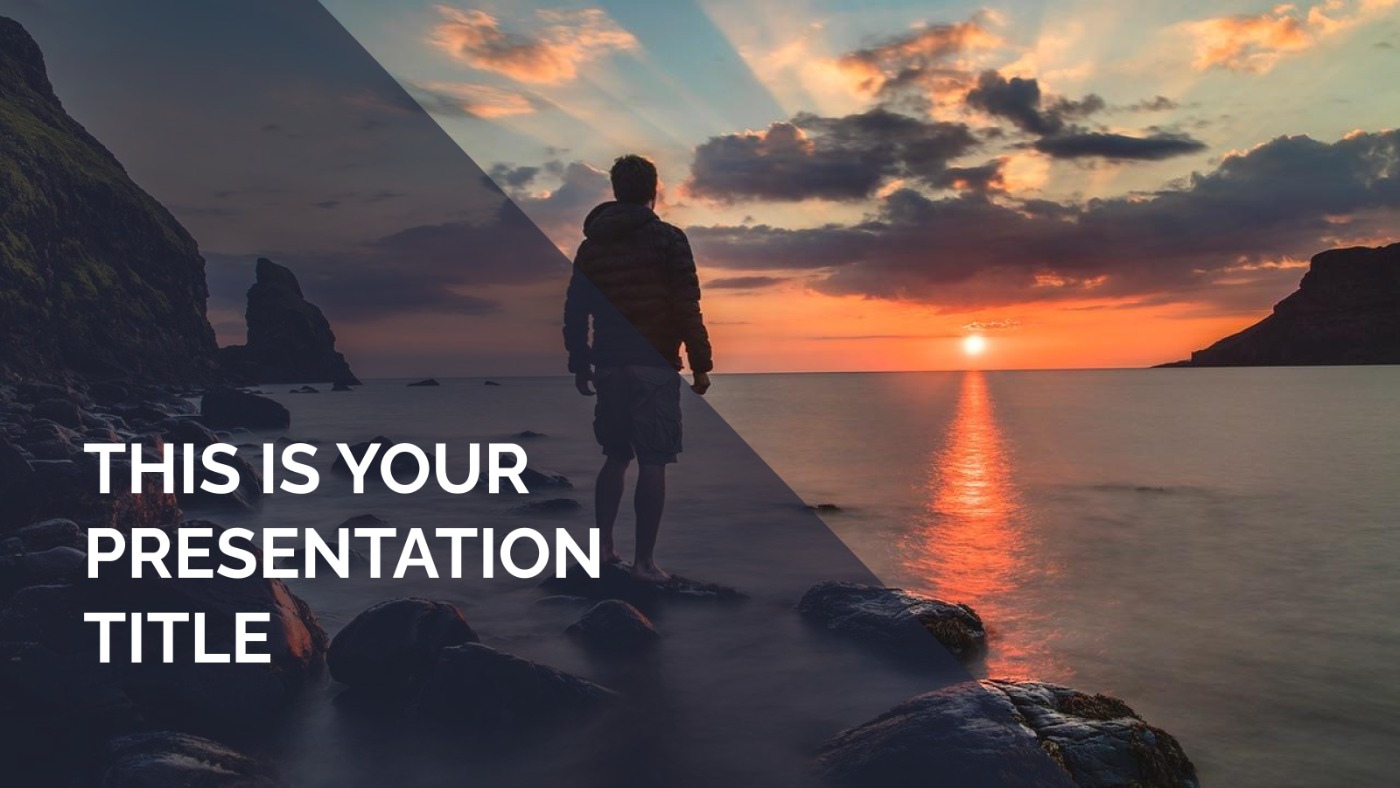 IN 2022
CARPETA WILL SUPPORT
THE JOURNEY OF GRACE MILLENIAL THEME
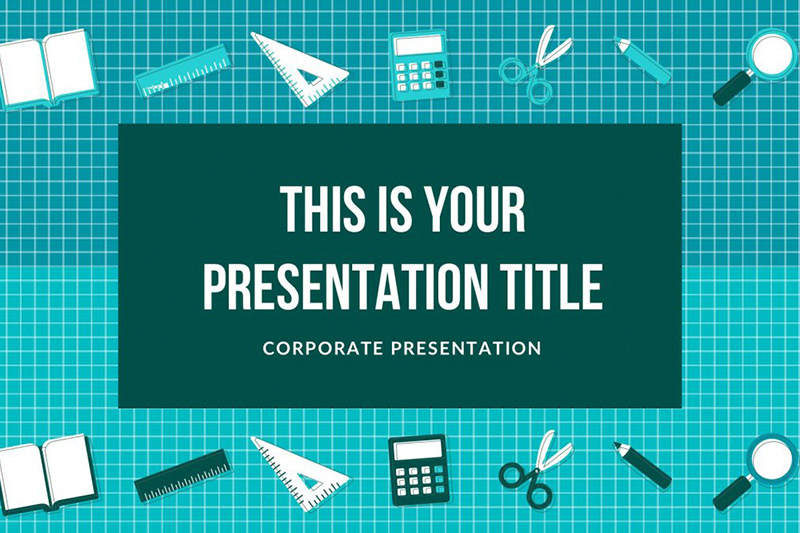 CARPETA
IS THE MESOAMERICA 
SDMI DEPARTMENT’S
RESOURCES FOLDER
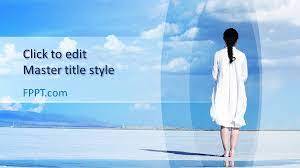 WITH
RESOURCES FOR LADIES
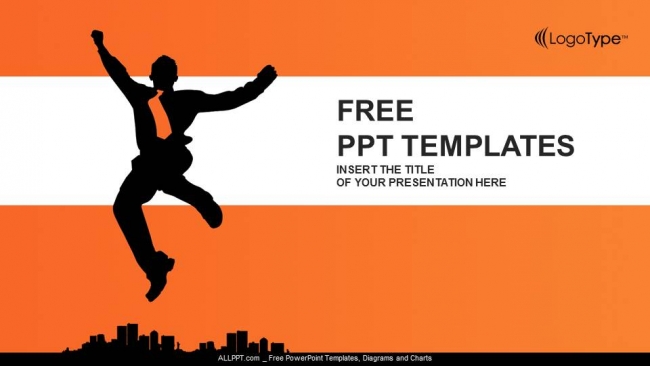 RESOURCES 
FOR MEN
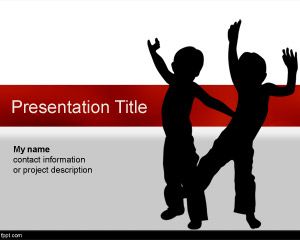 RESOURCES 
FOR CHILDREN
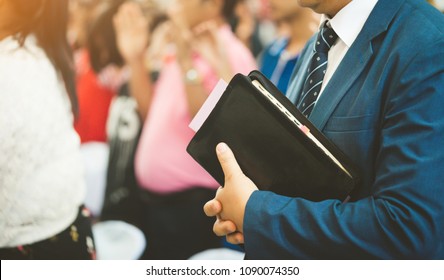 RESOURCES 
FOR
PASTORS
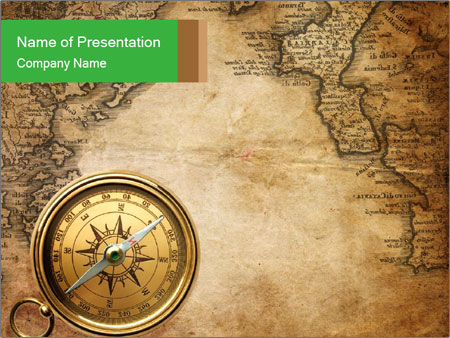 WHEREVER YOU WANT TO GO. . .
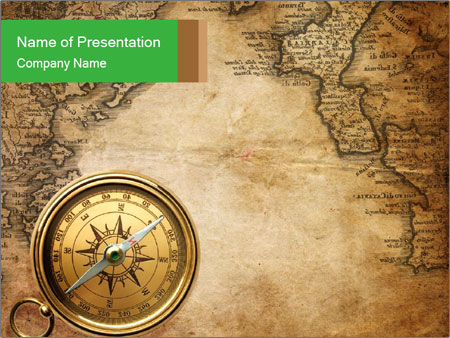 CARPETA 
CAN HELP
YOU GET THERE
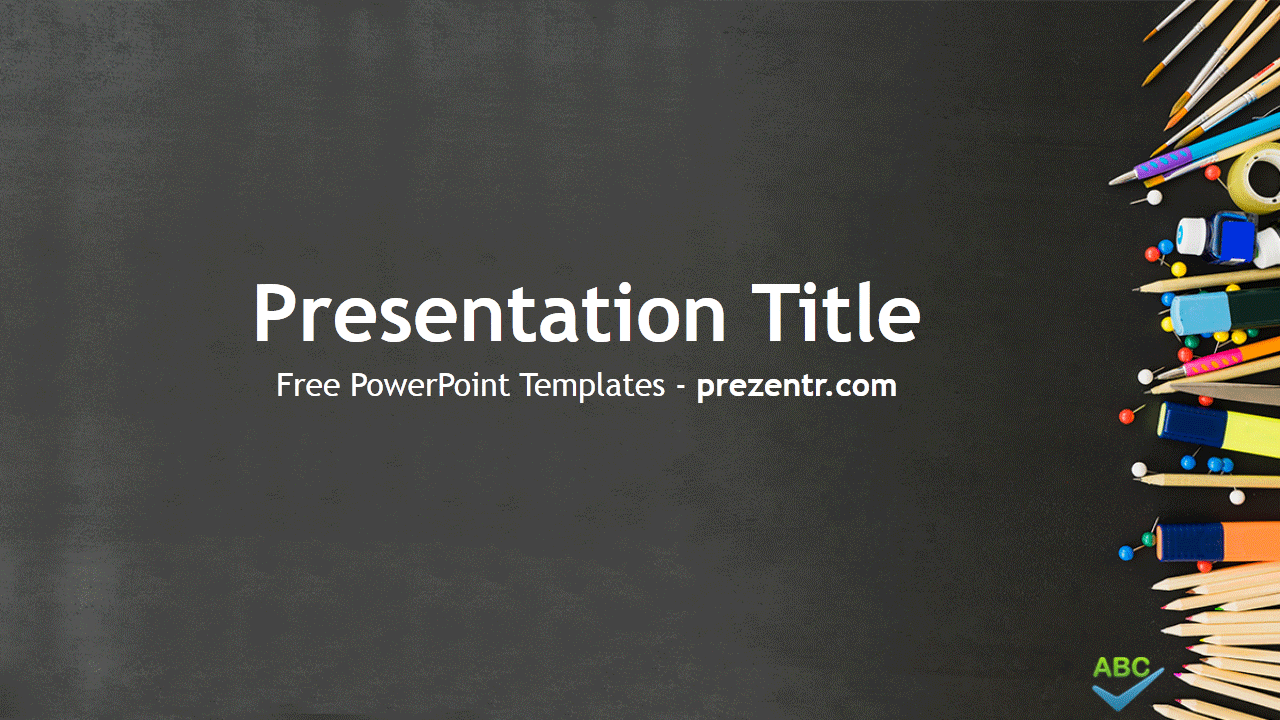 CARPETA 
OFFERS 
FREE DOWNLOADABLE RESOURCES IN

Spanish, English, French & Haitian Creole
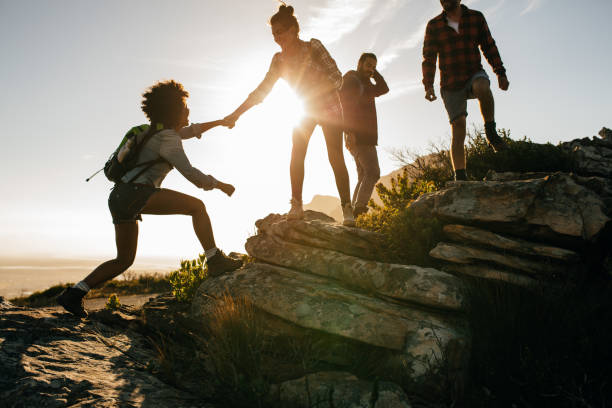 CARPETA 
Supports your journey of grace
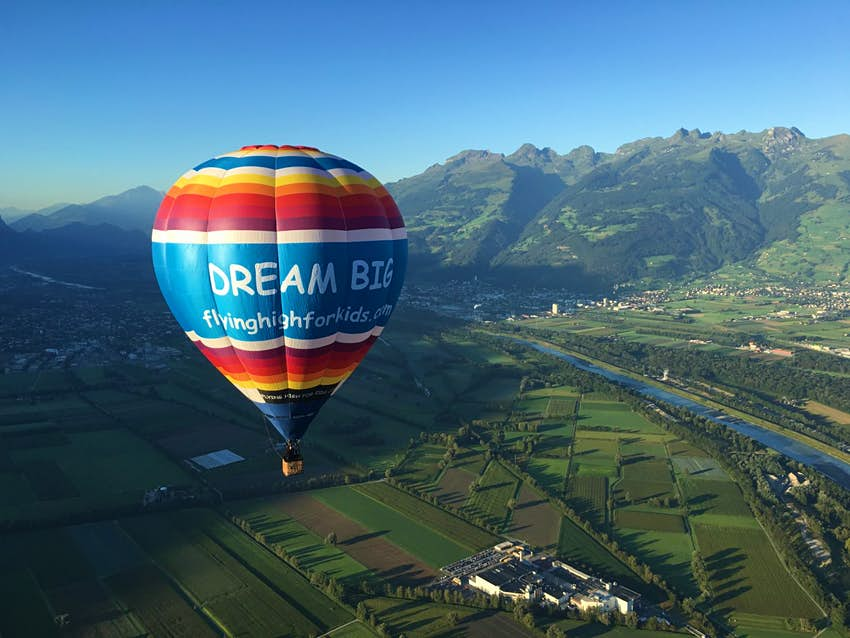 CARPETA … 
For
Wherever your journey of grace
takes you!
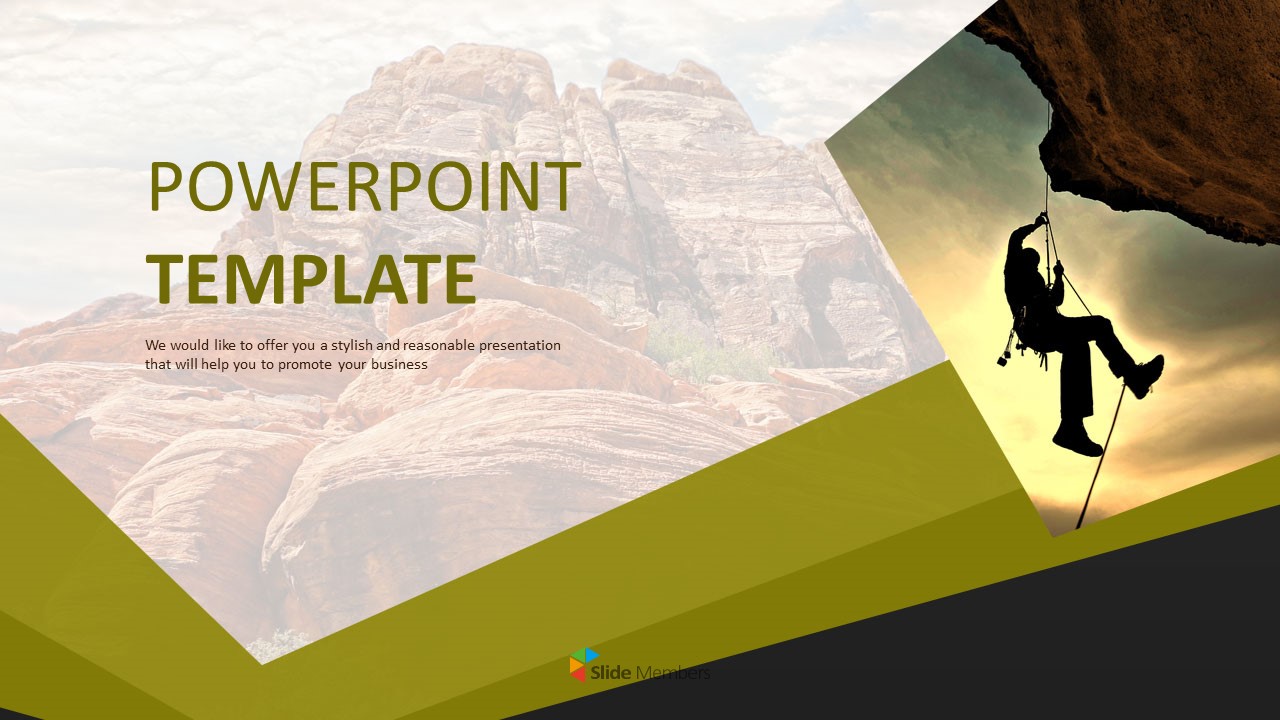 Download 
CARPETA
From
SdmiResources.MesoamericaRegion.org
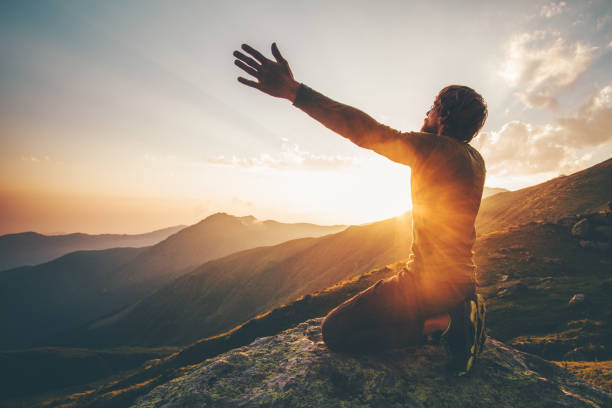 ...forgetting what lies behind and reaching forward to what lies ahead, I press on toward the goal...
(Phil 3:14)
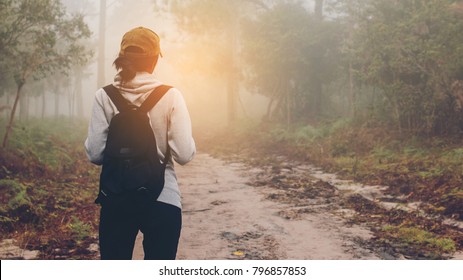 Journey of Grace

CARPETA 2022
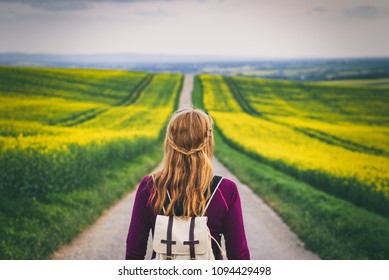 See YOU soon!
SdmiResources.MesoamericaRegion.org